찬송의 꽃
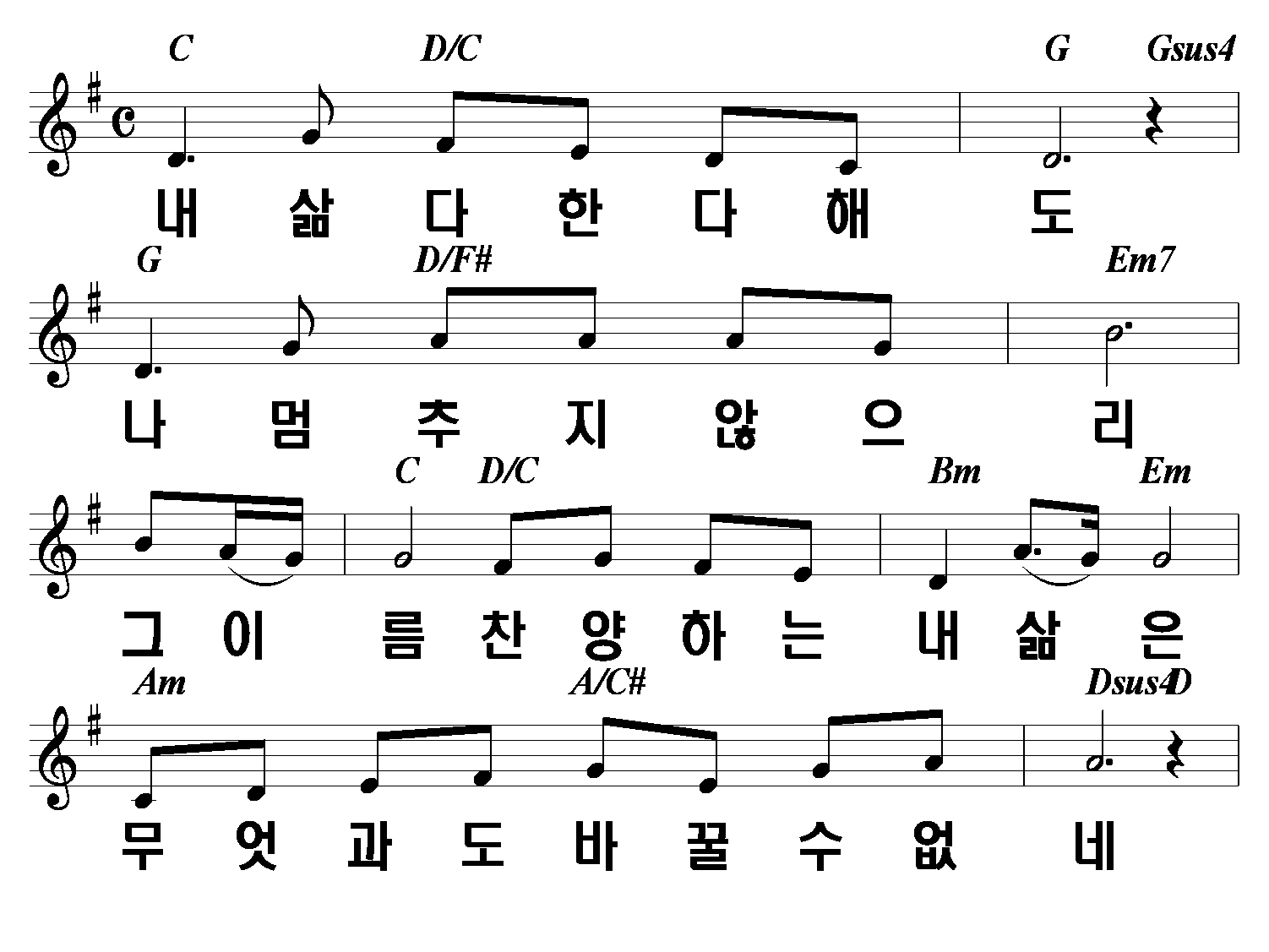 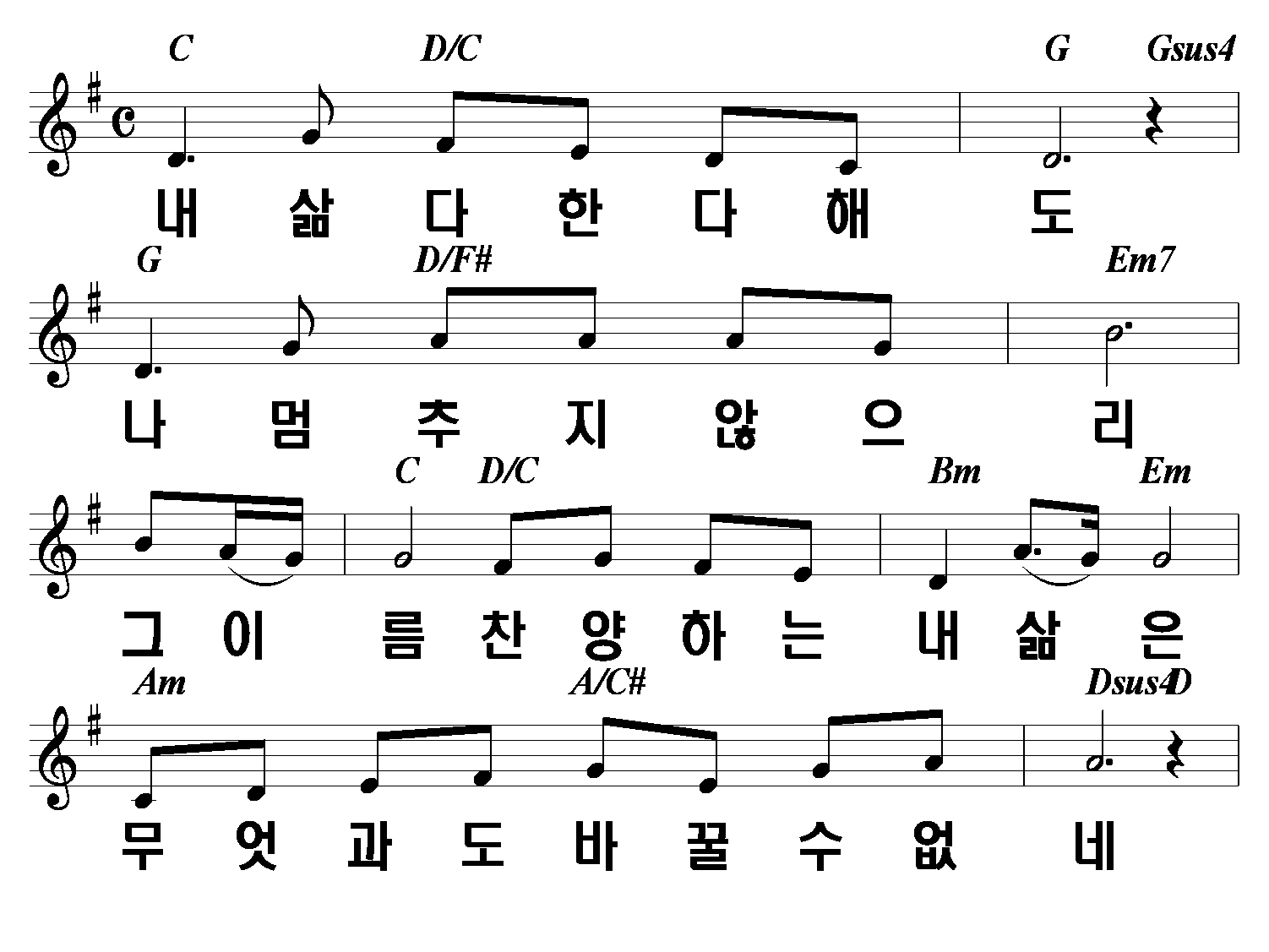 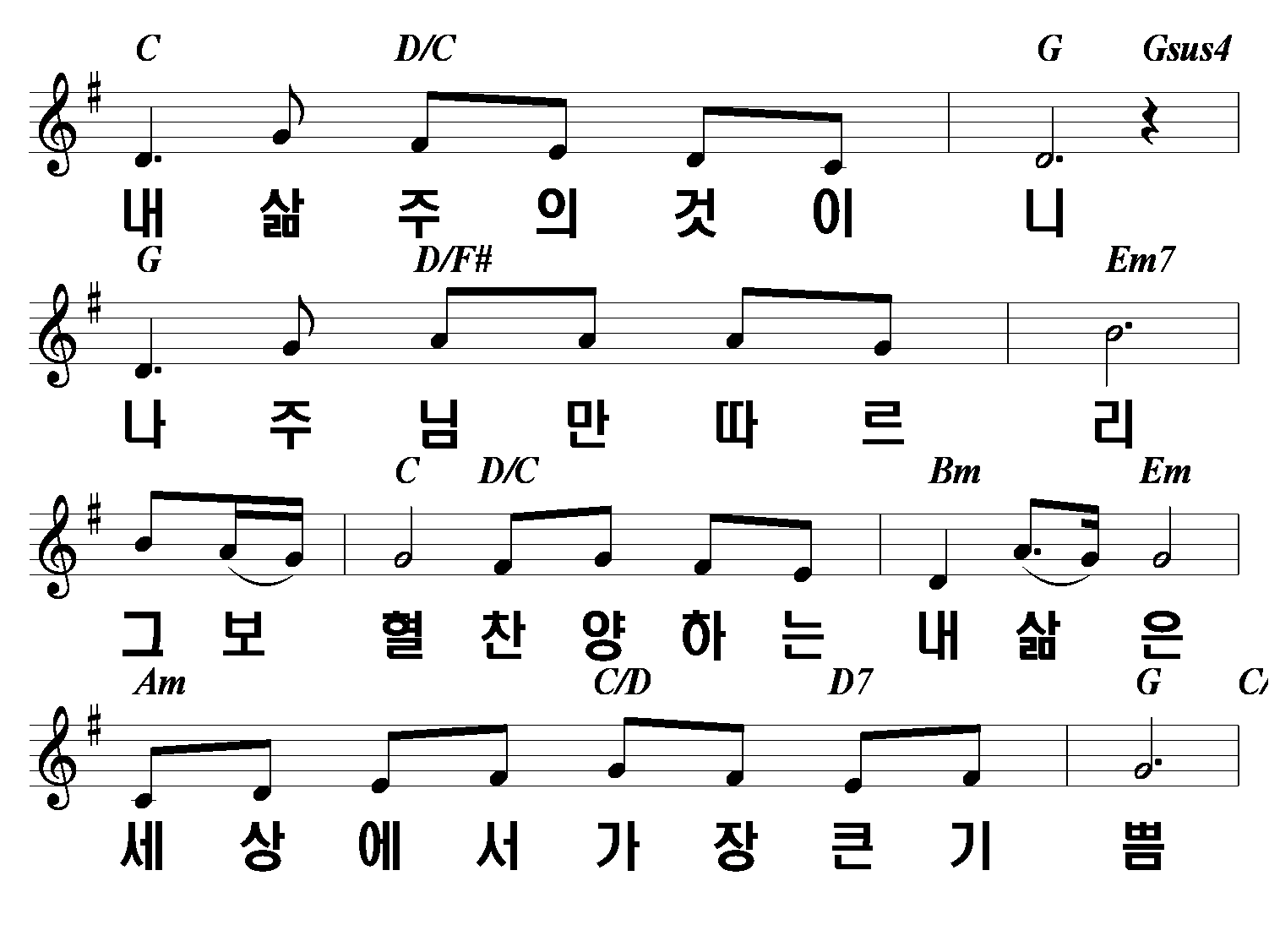 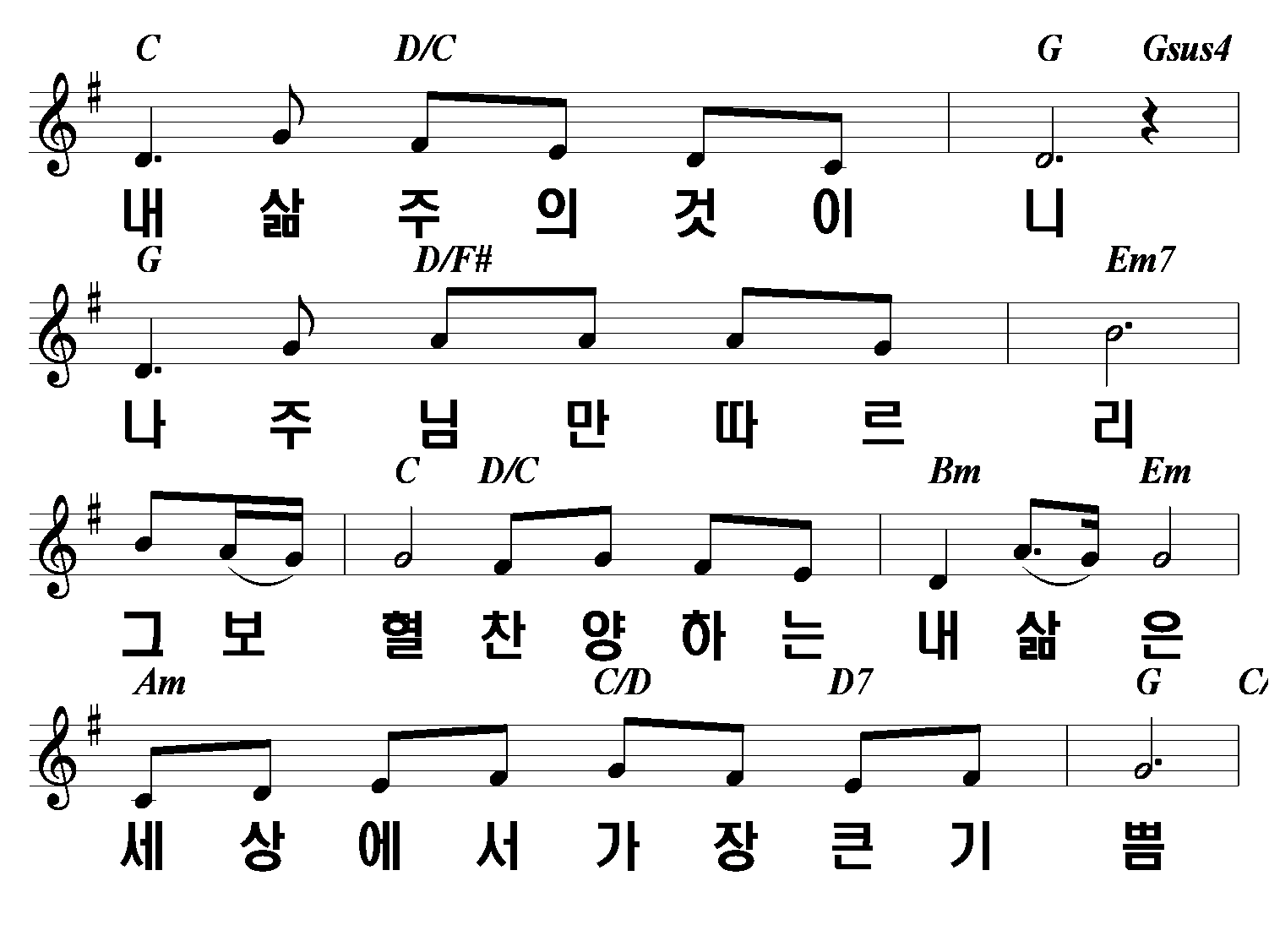 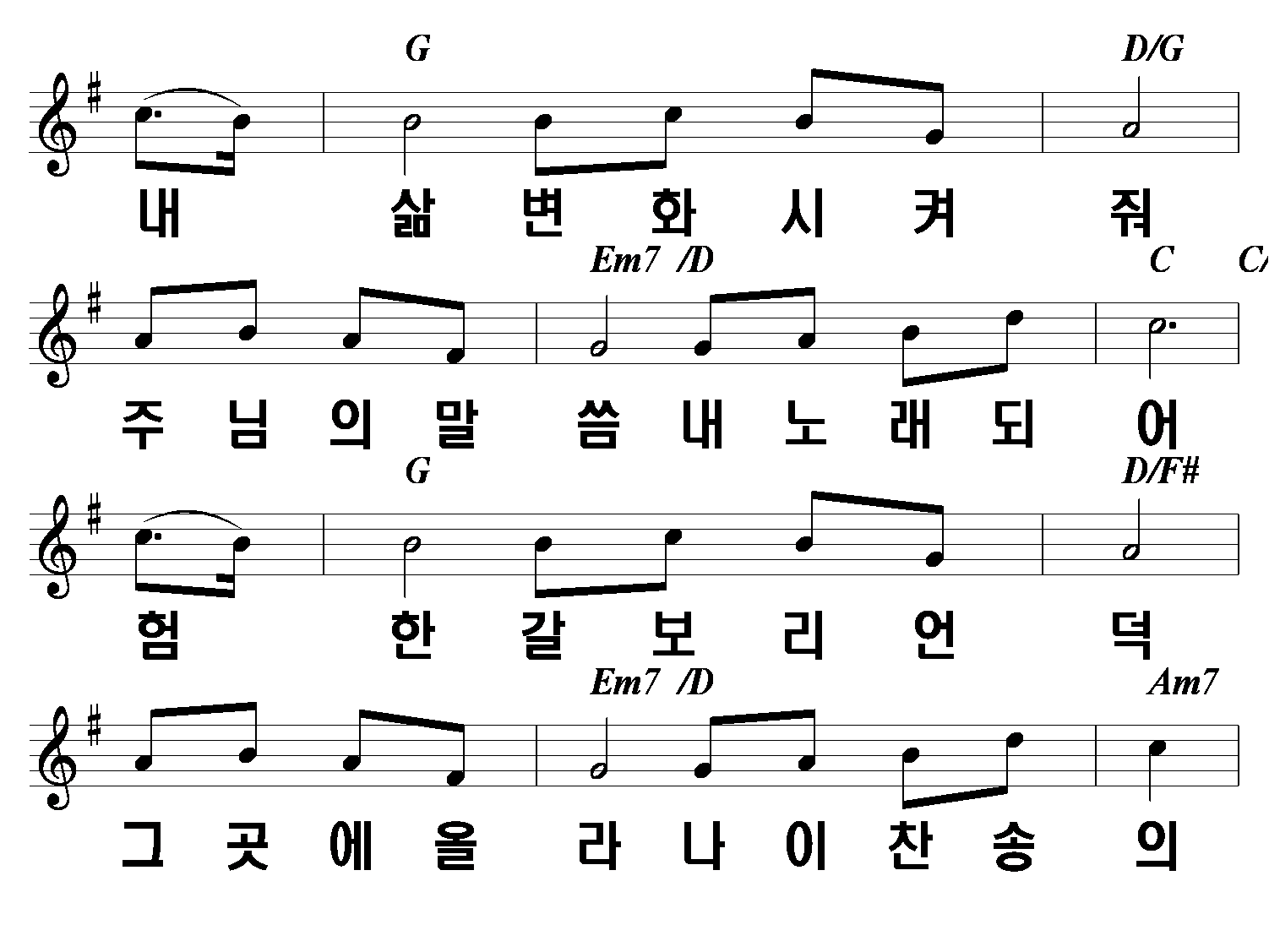 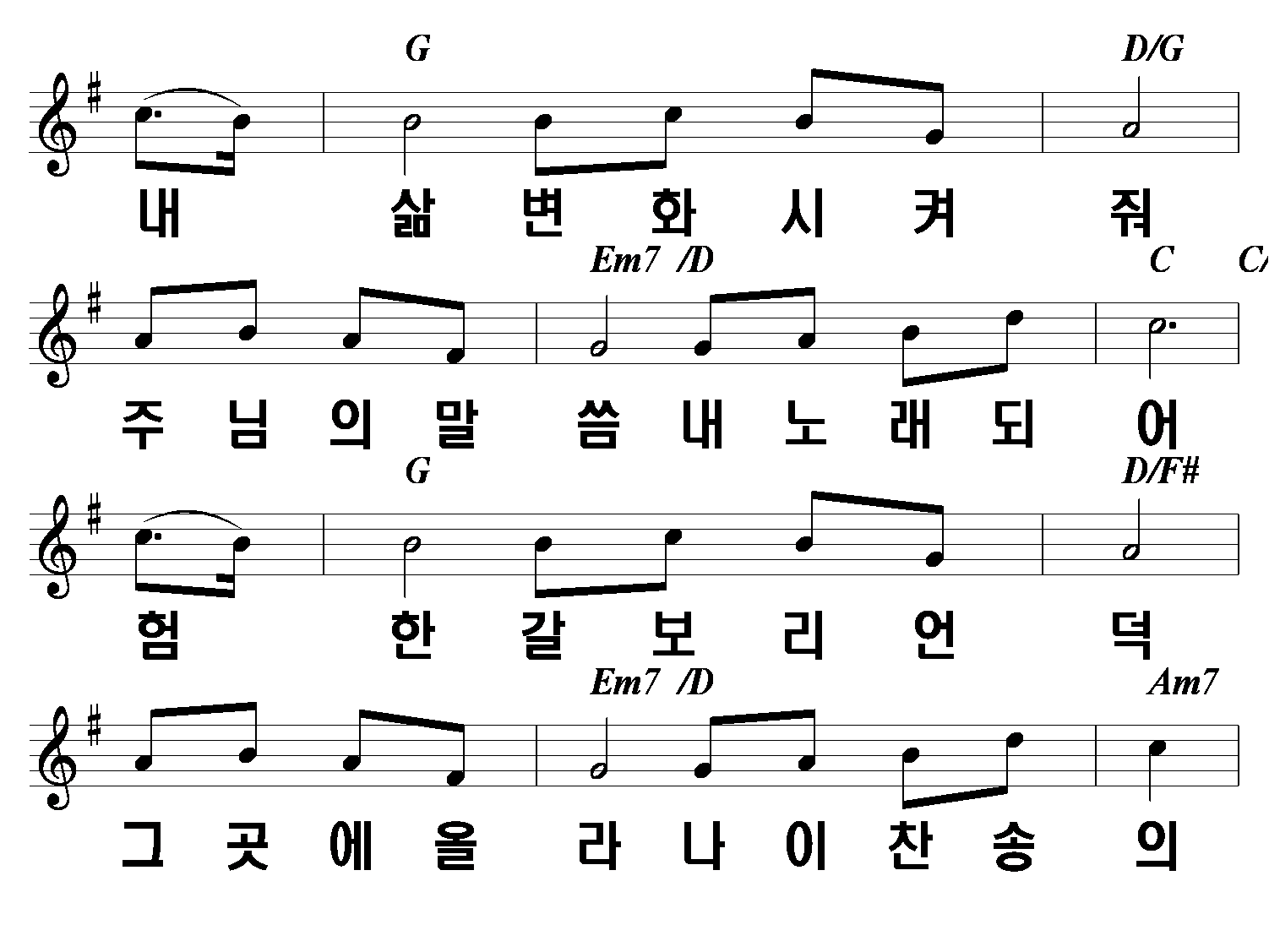 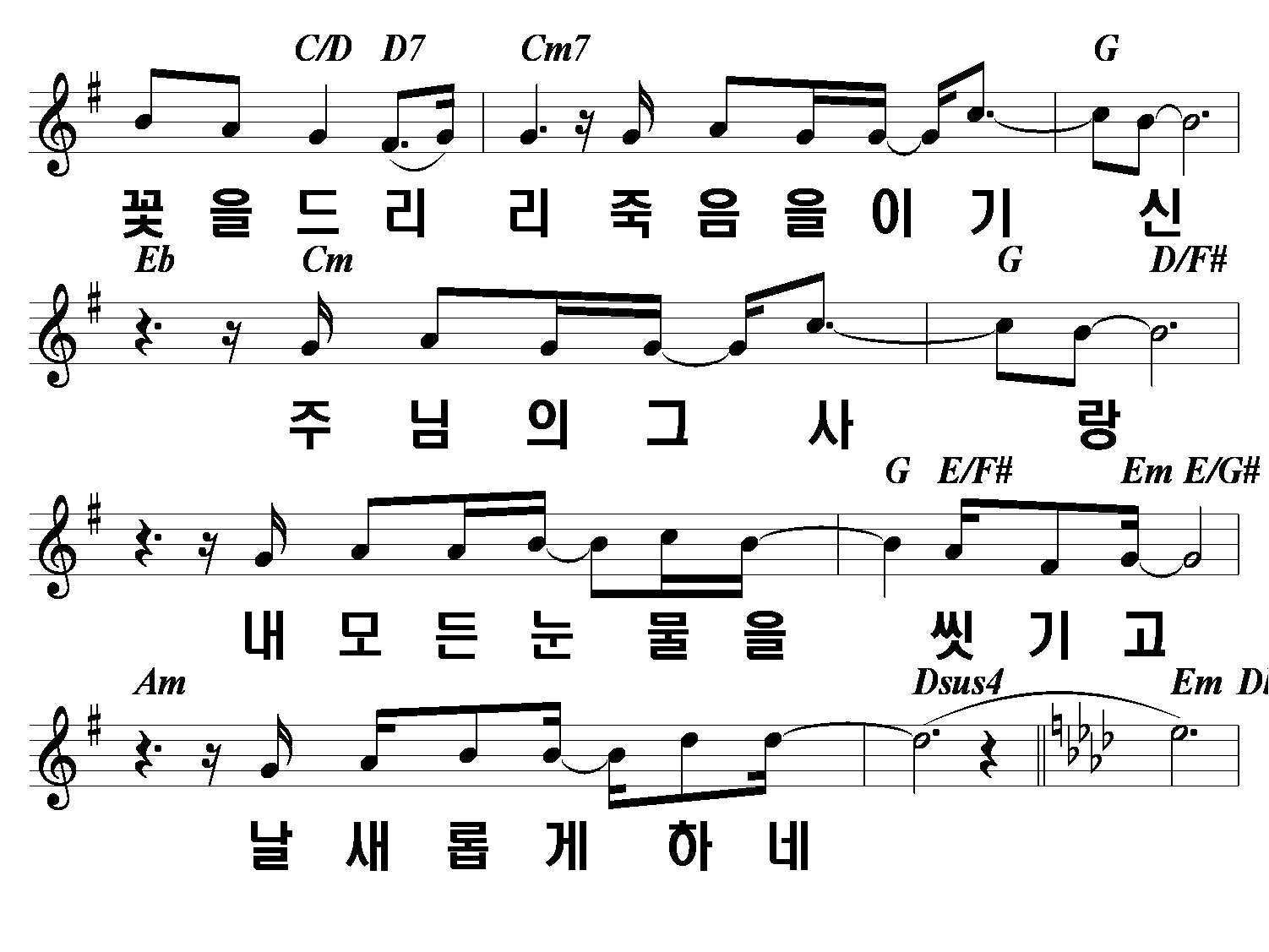 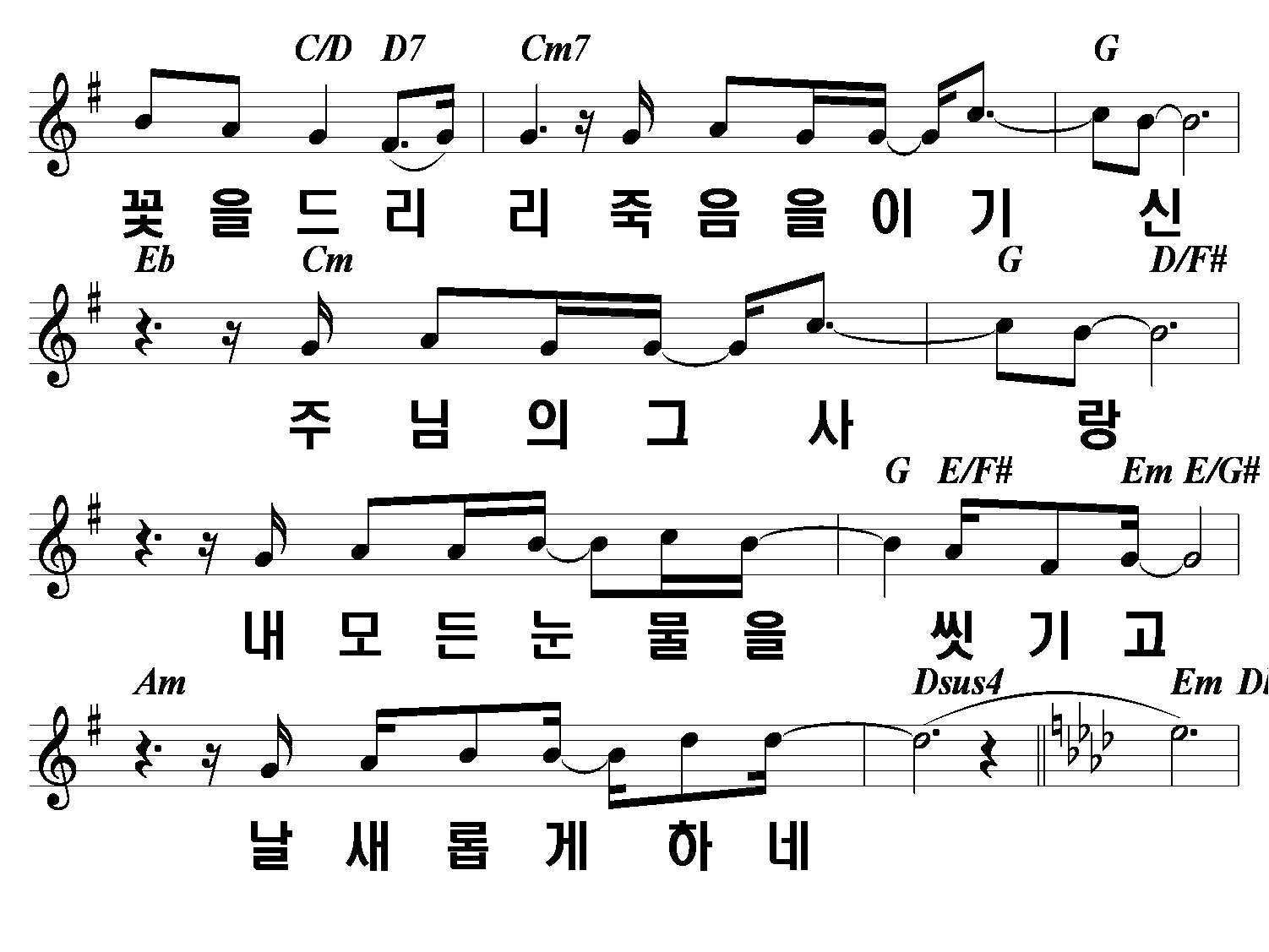 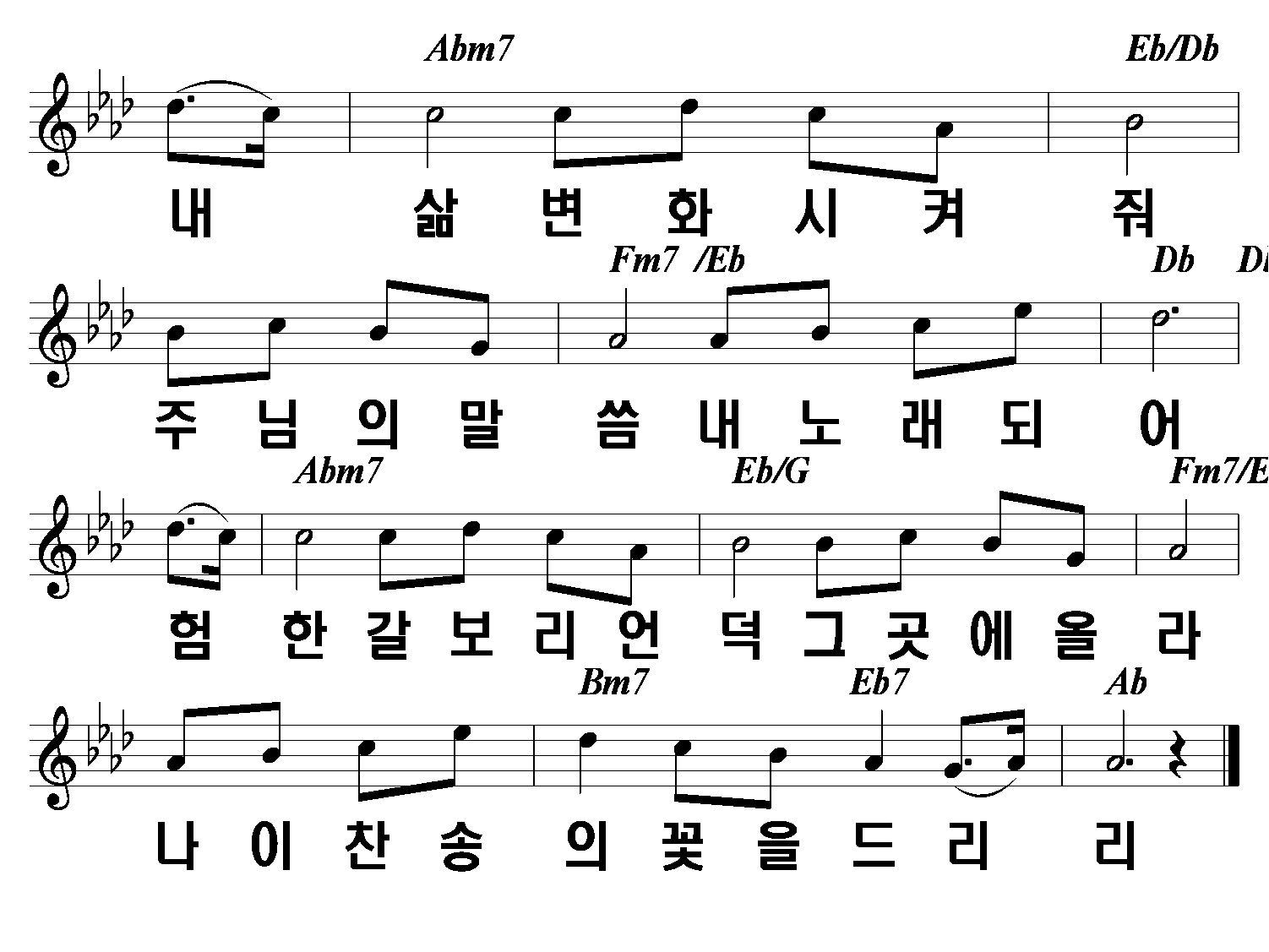 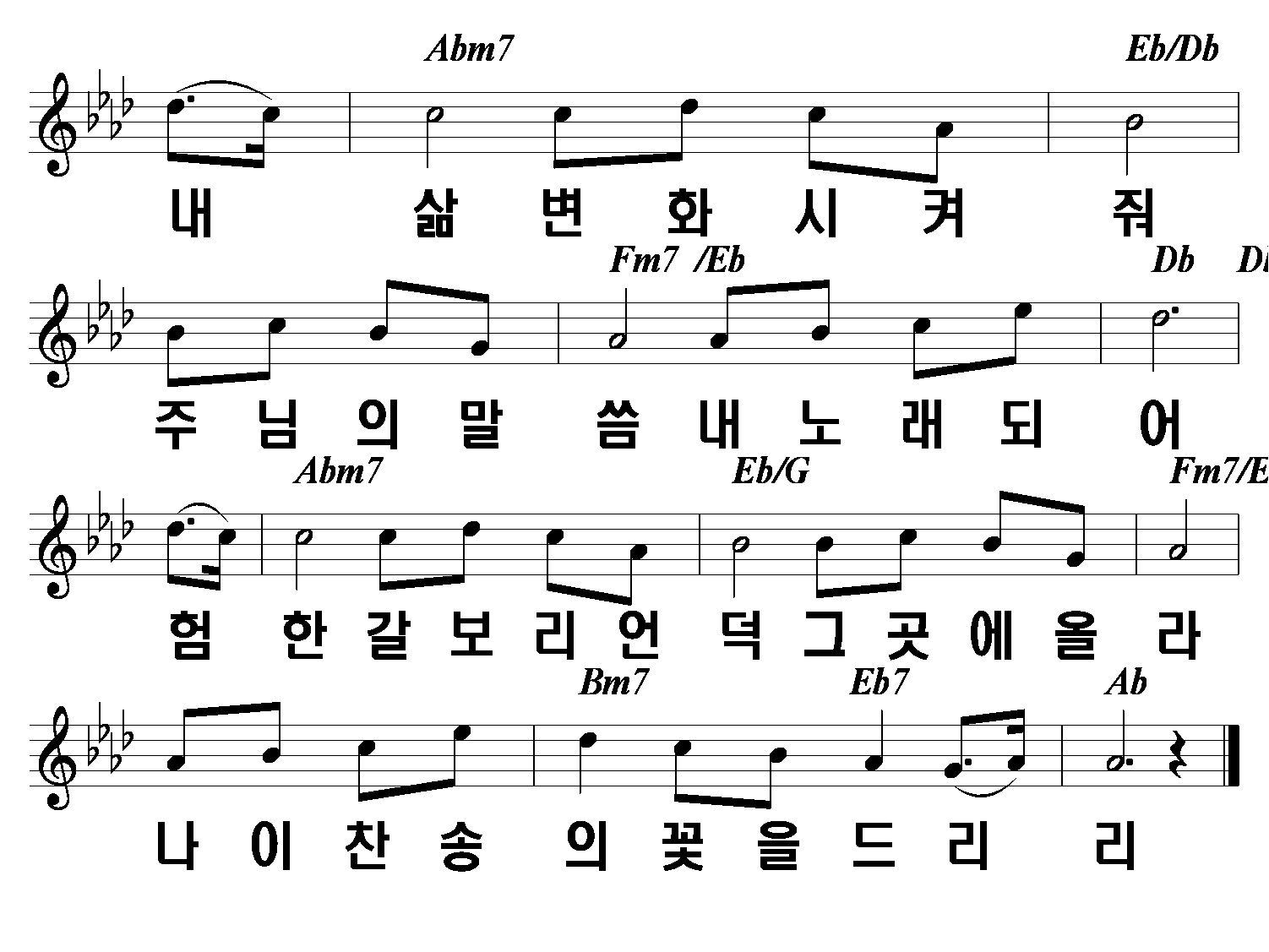